Office of Disability Support Services
Study Abroad Student 
Pre-Departure Orientation Information
Who DSS Serves
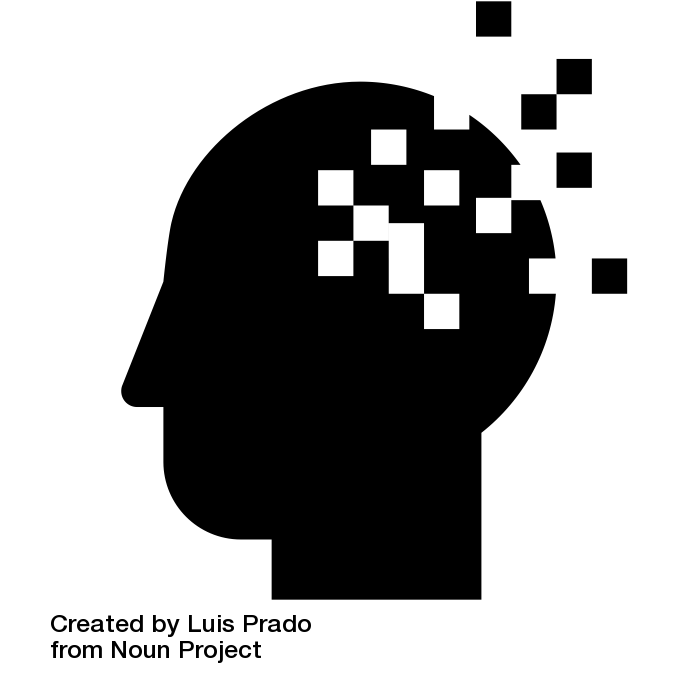 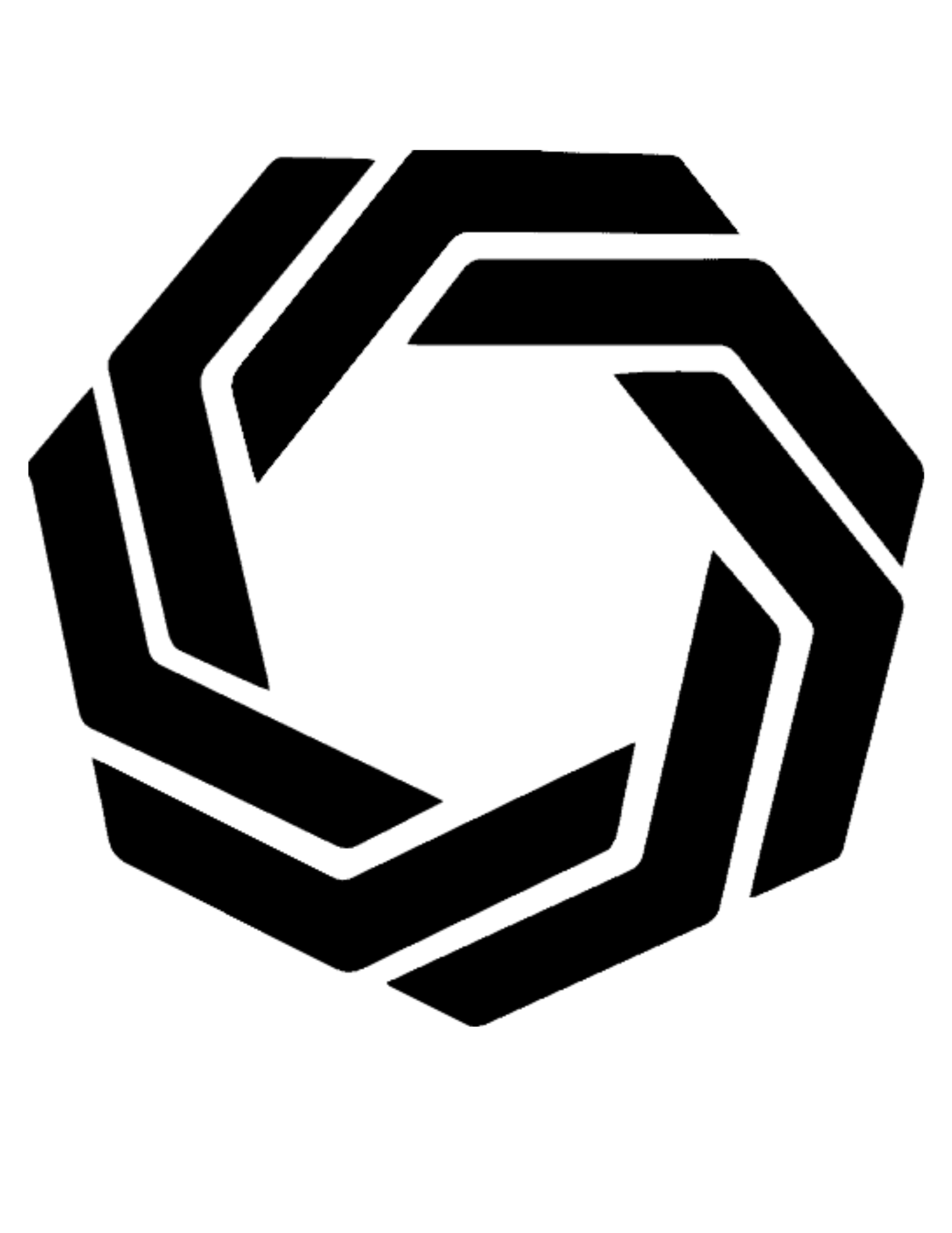 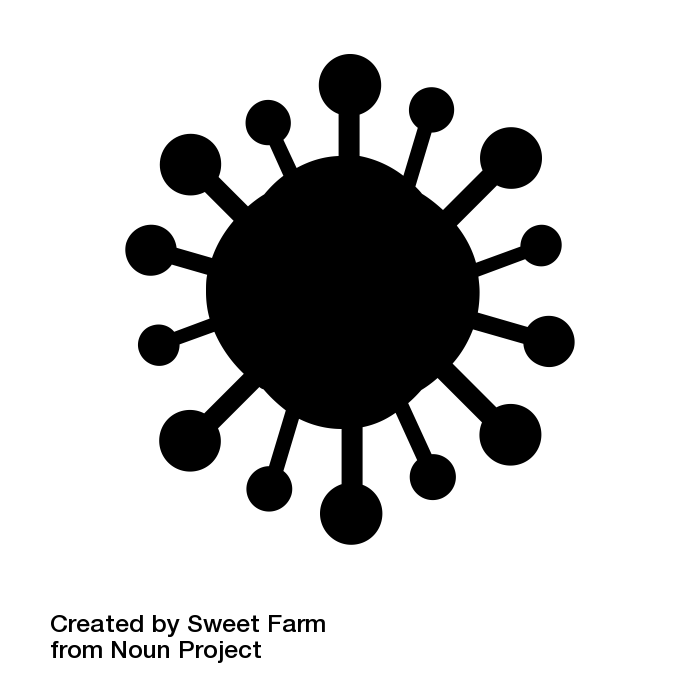 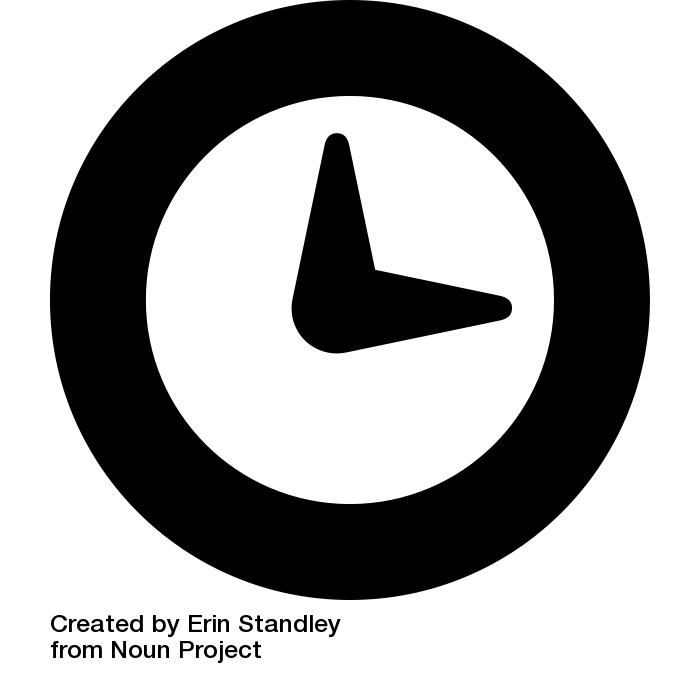 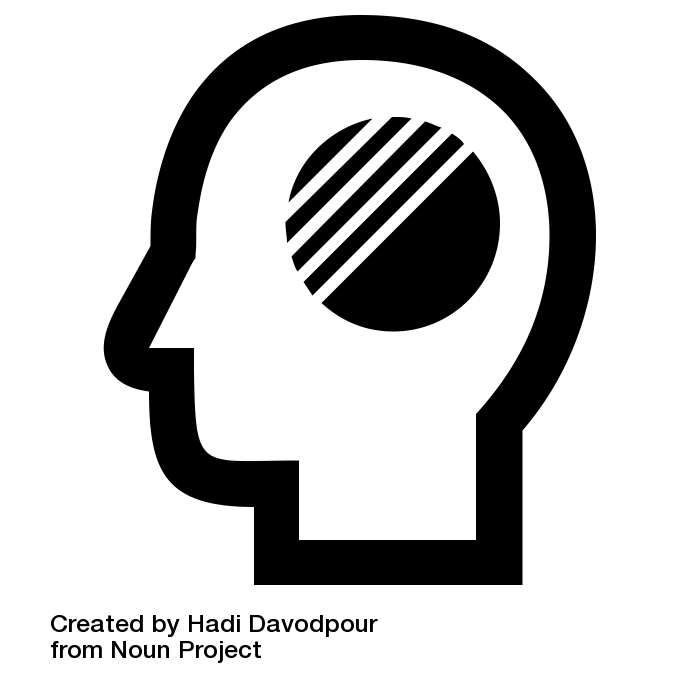 Chronic Health Conditions
Autism Spectrum Disorders
Learning Disabilities
Mental Health
ADHD
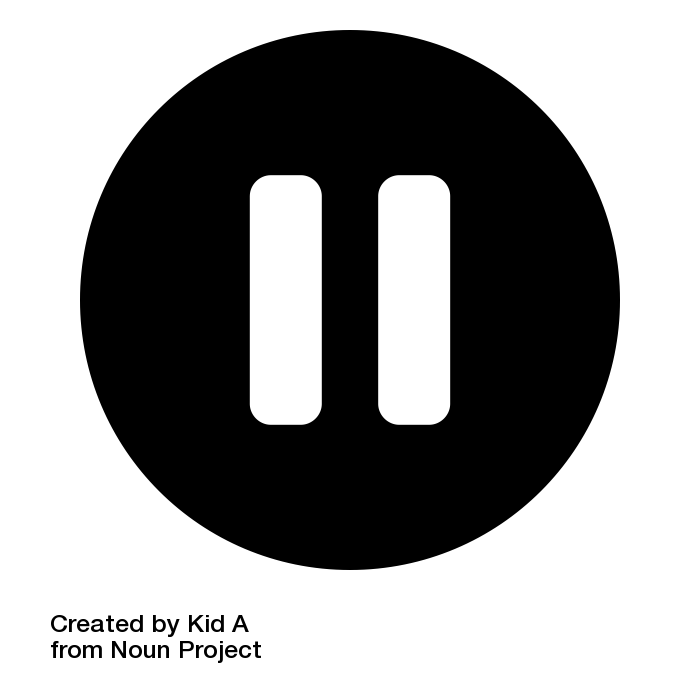 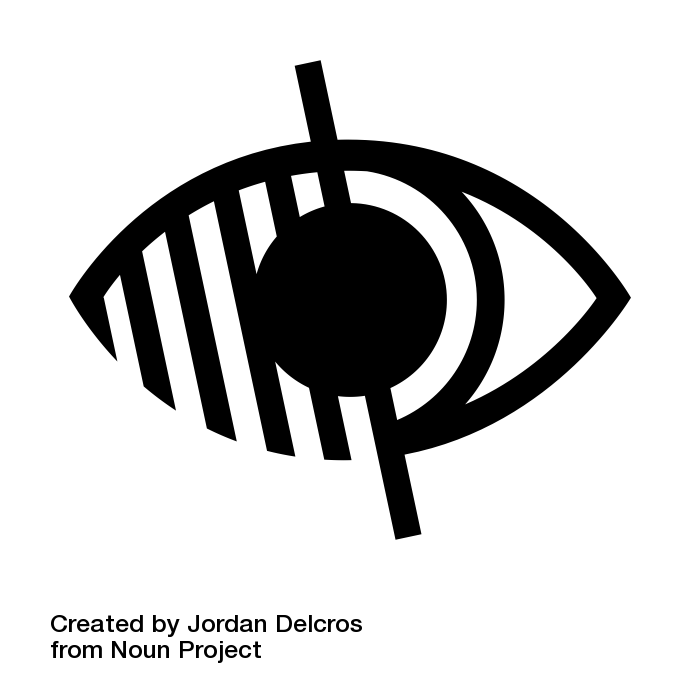 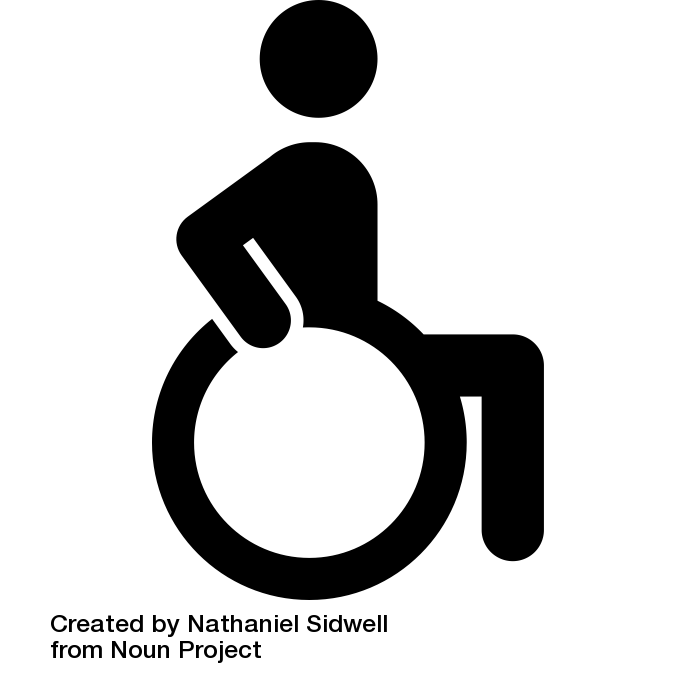 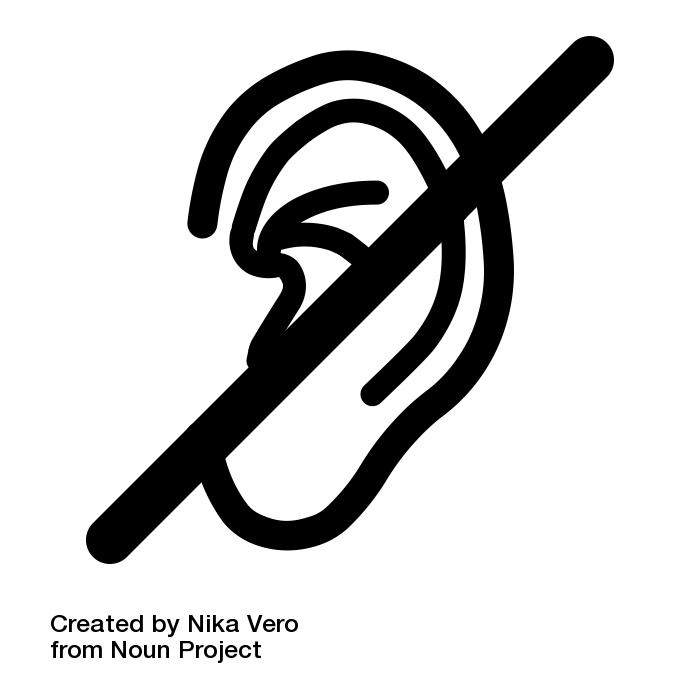 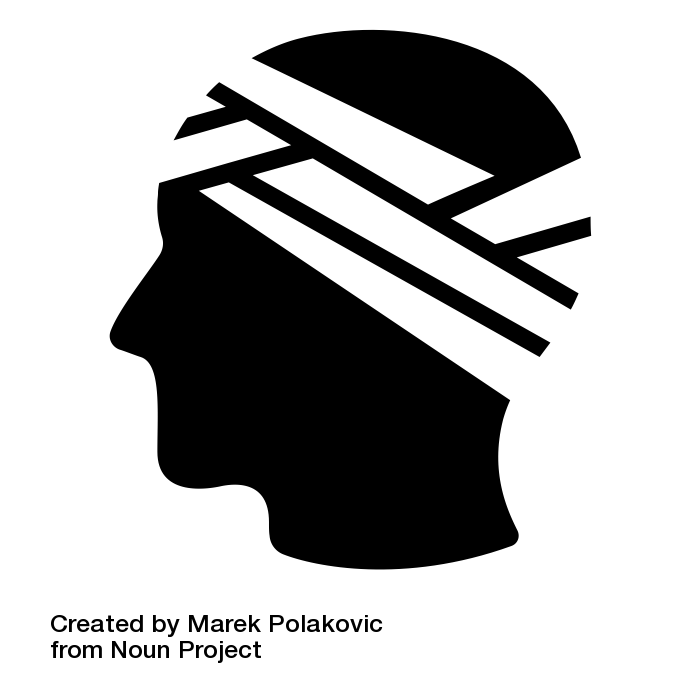 Blind and 
Low Vision
Temporary Disabilities
Physical / Mobility Impairments
Deaf and Hard of Hearing
Traumatic Brain Injuries
Support while Studying Abroad
Students who are already registered with Disability Support Services (DSS) and who have approved accommodations at Catholic U. are also eligible to receive their accommodations and support while abroad.

If you are not currently registered with DSS but believe that you live with a disability or chronic condition that may warrant accommodations, it is important to initiate an Accessibility Request through DSS well in advance of when you intend to go abroad.
Quick Tips For Studying Abroad
Inform CUAbroad Program staff that you are a registered DSS student (through your online application) if you intend to utilize your accommodations while abroad, so that appropriate arrangements and reasonable accommodations can be made in advance.
Tip One
Studying Abroad at the CUA Rome Center
Academic, Housing and/or Dining Accommodation determinations are shared with the CUA Director of International Programs and the Rome Center Program Director, who seamlessly coordinate with Disability Support Services (DSS) and Instructors to establish and implement accommodations for students attending the CUA Rome Campus.
Studying Abroad at the CUA Rome Center
Students will be able to receive their academic Letter of Accommodation concurrent with the start of their abroad term.  Students should provide their letter to their abroad Instructors as usual.  The Office of International Programs also receives this information, to help facilitate services.
CUA Instructors while abroad can consult with DSS on ways to best support their students during their abroad experience.
Studying Abroad through a different University or some other program
Students going abroad to locations other than the CUA Rome Center will have to fully register for accommodations and services directly with the host institution, a process likely similar to registering with CUA’s Office of Disability Support Services.  It is important to start this process early.  Students can request (via email) to have DSS provide them with copies of their supportive documentation to help facilitate that registration process.
Quick Tips For Studying Abroad
Appreciate that other countries cultures and laws may provide disability access and opportunity in a different way.  Take time to learn about what national laws and ways accommodations are typically provided in your host country.  Be flexible and adaptable to different ways to accommodate you.  Aim to read/research, talk to other students who have traveled to your host country.
Tip Two
Special Consideration for Students with Mobility and Sensory Impairments
Student with these particular disability related needs should work with DSS, International Programs, and Abroad Faculty to ensure that programs and activities are accessible to them; this is particularly important when there are planned excursions or other travel that is associated with your Abroad experience.
The non-profit organization Mobility International (www.miusa.org) is an excellent resource for assistance in finding programs and overseas support services.
Quick Tips For Studying Abroad
Think about how you will answer questions and provide information about your disability in the language of your host country.  Look up and familiarize yourself with key vocabulary words/phrase and their pronunciations, so that you are better able to convey your needs to individuals while navigating your abroad experience.
Tip Three
Special Consideration for Students to maintain good Mental Health
Students should work with their Clinician at home to get ‘clearance’ for studying abroad.  Clinicians may also be able to provide insight regarding how students can receive support while abroad.
Learn about the Health Insurance Program and how to access services through International Programs.
Perceptions of mental health and mental health support differ around the world; research the culture(s) you are visiting.
Special Consideration for Students who utilize medications as part of their care
Well before going abroad, determine whether medications will be readily available in your host country.
Some medications prescribed in the US, are illegial in other countries.  If that is the case, discuss alternate options with your Clinician and establish a plan to change your medication regimine well before you go abroad, to determine its effectiveness and if there are any side effects.
Quick Tips For Studying Abroad
Consider creating an Emergency Card to be kept on your person or in your wallet, written out in the language of your host country.  Include pertainent information about you, common symptoms of your disability, medications that you are currently taking, and note any medication or other relevant allergies.
Tip Four
Questions?

Contact DSS:	cua-dss@cua.edu
			202-319-5211 (phone)
	202-319-5126 (fax)
			www.dss.catholic.edu
			Pryzbyla Center, Room 202